Budou obce schopny plnit cíle zákona o odpadech v oblasti třídění?
Jana Soukopová, Michal Struk, Stanislav Čurda, Dominika Tóthová

Ekonomicko-správní fakulta, Masarykova univerzita
ODPADOVÉ FÓRUM, Hustopeče, 22. 9. 2022
Komunální odpad v OH
Komunální odpad v ČR představuje v posledních letech cca 16 % celkové produkce odpadu
Nicméně lze identifikovat minimálně dvě problematické specifika:
Nepřímá vazba mezi producenty (obyvatelé) a zodpovědnými subjekty (obce) a díky tomu značně oslabená snaha o efektivní chování
Veliká heterogenita složek odpadu a tím pádem častý konec jako SKO místo vhodnějšího využití
ODPADOVÉ FÓRUM, Hustopeče, 22. 9. 2022
KO a oběhové hospodářství
Přijaté oběhové balíčky na evropské úrovni se reagují na dosavadní situaci s KO a v reakci na to stanovuje i český Zákon o odpadech č. 541/2000 Sb. konkrétní cíle pro třídění odpadu:
2025 – vytřídit recyklovatelní složky v rozsahu alespoň 60 % z KO
2030 – vytřídit recyklovatelní složky v rozsahu alespoň 65 % z KO
2035 – vytřídit recyklovatelní složky v rozsahu alespoň 70 % z KO
ODPADOVÉ FÓRUM, Hustopeče, 22. 9. 2022
Jak jsou na tom české obce?
Produkce KO je za posledních 10 let na úrovni 5,2–5,8 mil. tun a pomalu roste
Produkce SKO je pak na úrovni 2,8–3,1 mil. tun  a naopak postupně klesá
Podíl SKO na KO postupně klesá za posledních 10 let ze 60 % na méně než 50 %
Trend je sice pozitivní, ale splnění cílů v termínu diskutabilní
ODPADOVÉ FÓRUM, Hustopeče, 22. 9. 2022
Analýza potenciálu oběhového hospodářství v JMK
Projekt zaměřený identifikaci praktik a možných vylepšení výstupů OH v rámci JMK
V návaznosti na to vytvořena případová studie vybraných měst v JMK za léta 2012–2018 s doplněním do roku 2021 s cílem identifikace perspektivy naplňování stanovených třídících cílů
ODPADOVÉ FÓRUM, Hustopeče, 22. 9. 2022
Analyzovaná města JMK
Boskovice
Kyjov
Mikulov
Znojmo
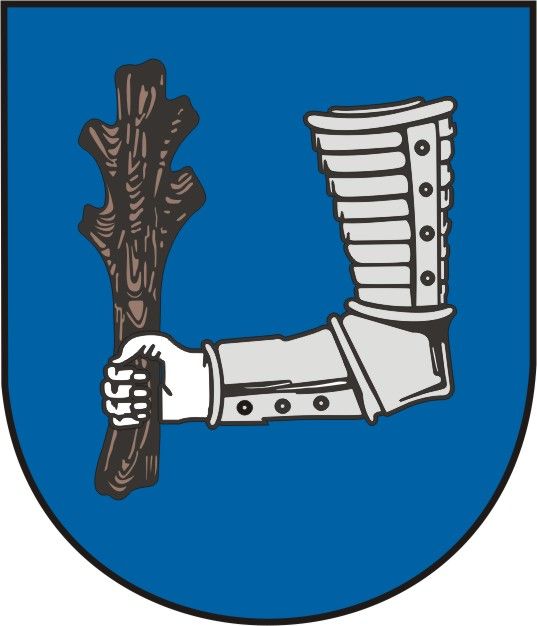 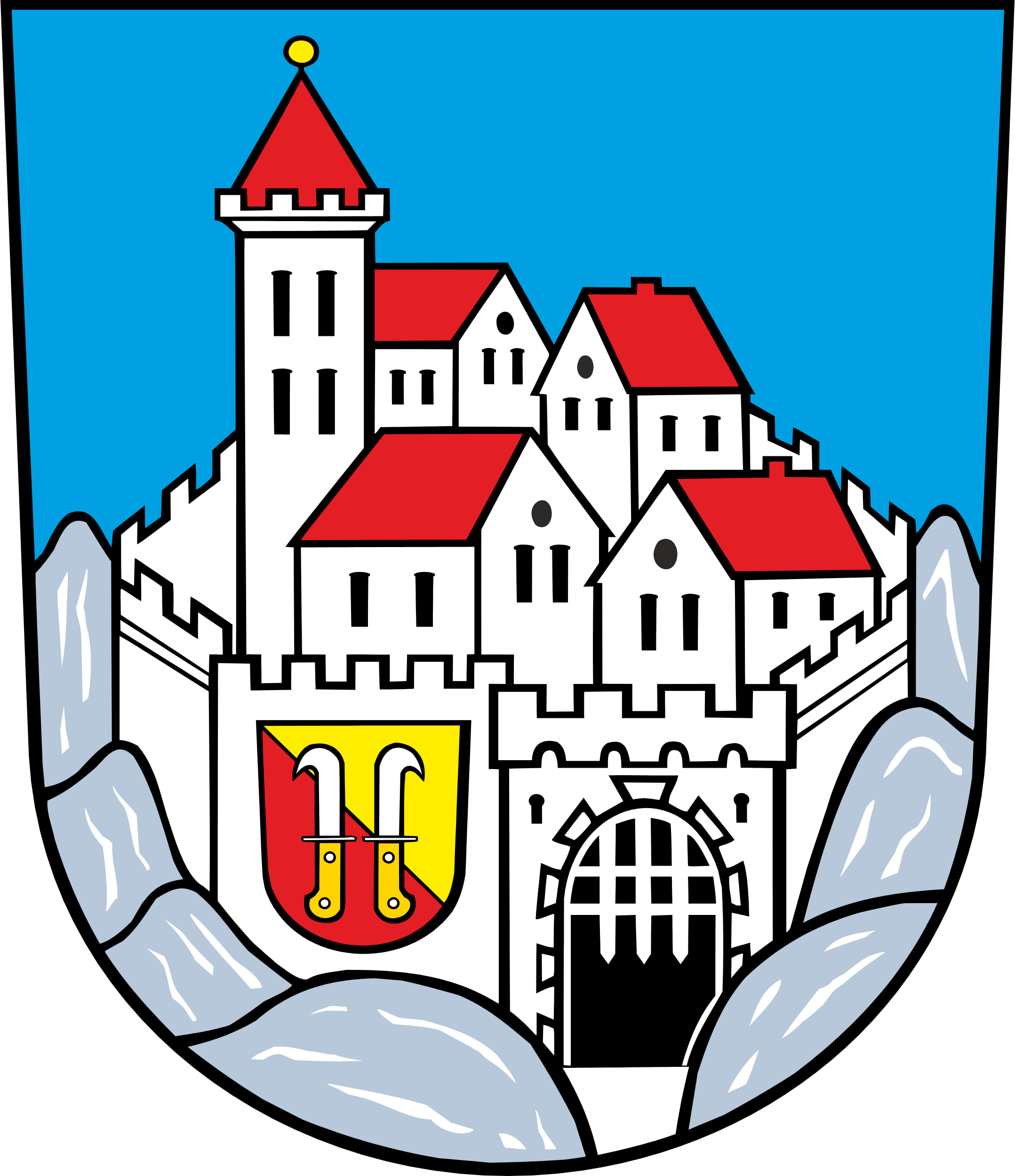 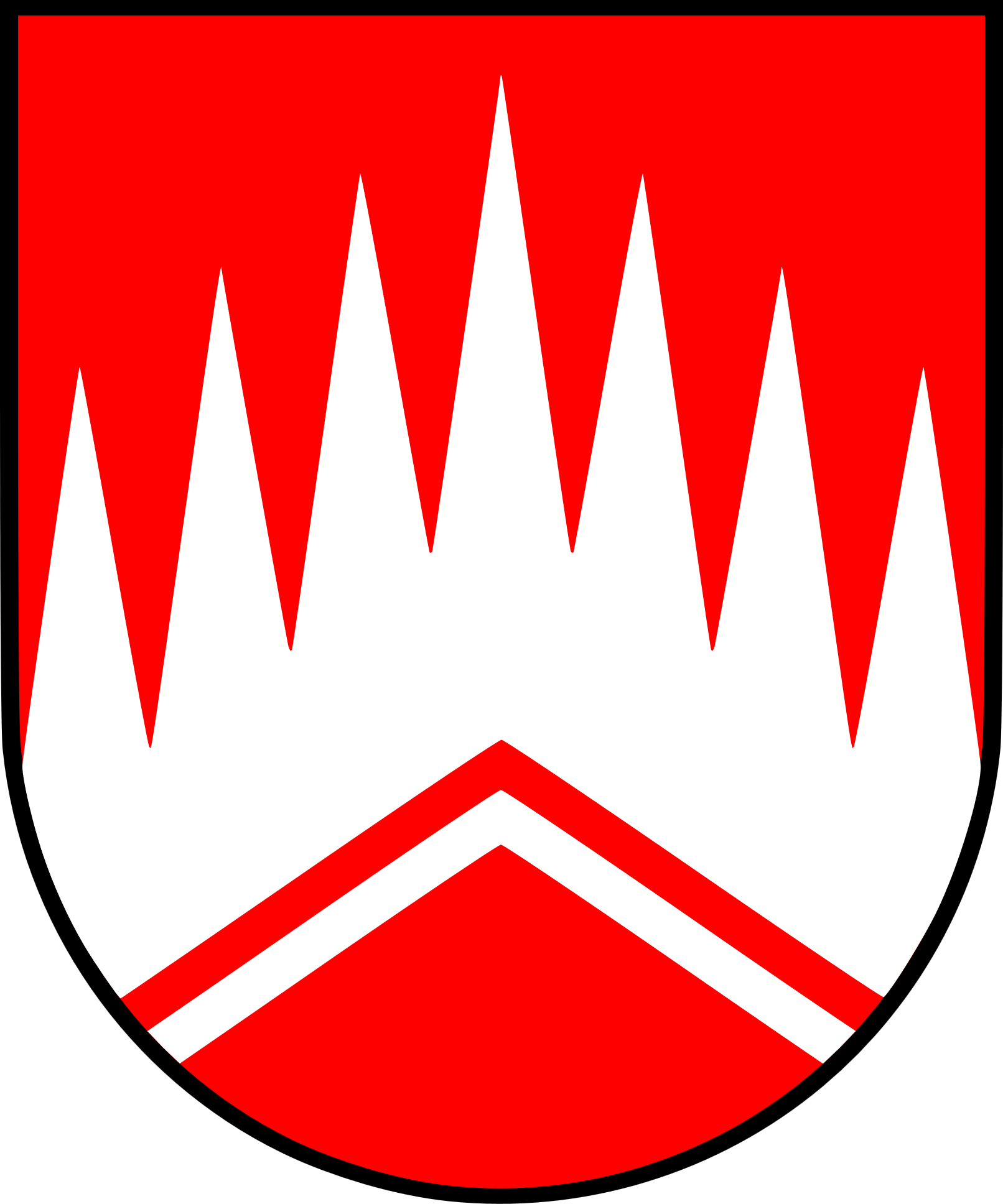 ODPADOVÉ FÓRUM, Hustopeče, 22. 9. 2022
Základní charakteristiky měst
ODPADOVÉ FÓRUM, Hustopeče, 22. 9. 2022
Působící svozové společnosti
ODPADOVÉ FÓRUM, Hustopeče, 22. 9. 2022
Nastavení OH ve městech
ODPADOVÉ FÓRUM, Hustopeče, 22. 9. 2022
Sbíraná data a metodika
Údaje o množství vybraných odpadních toků
Pro jednotlivá města v rámci ISOH
Analýza vývoje podílů dílčích odpadních toků v čase a srovnání se stanovenými cíli vč. projekce
Odpady na bázi papíru (15 01 01; 20 01 01), plastů (15 01 02; 20 01 39), skla (15 01 07; 20 01 02), SKO (20 03 01; 20 03 07), bioodpadů (20 02 01) a další odděleně sbírané složky KO (20 01 10; 20 01 38; 20 01 40)
Nezahrnuty odpady primárně sbírané v rámci kolektivních systémů, stavební odpad ani další dílčí složky KO, které se netřídí klasicky
ODPADOVÉ FÓRUM, Hustopeče, 22. 9. 2022
Vývoj podílu SKO, roky 2012–21
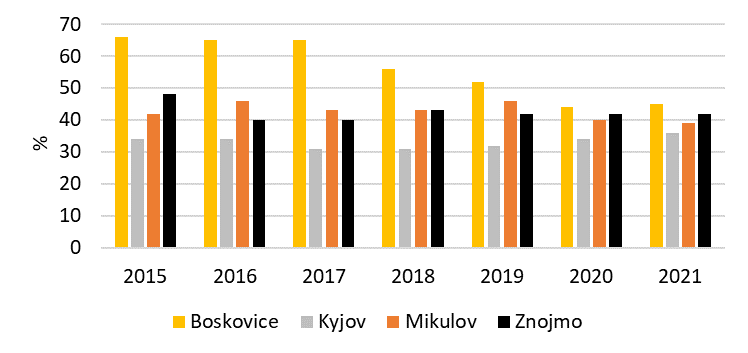 ODPADOVÉ FÓRUM, Hustopeče, 22. 9. 2022
Míra třídění složek KO, rok 2020 a stanovené cíle 2025–35
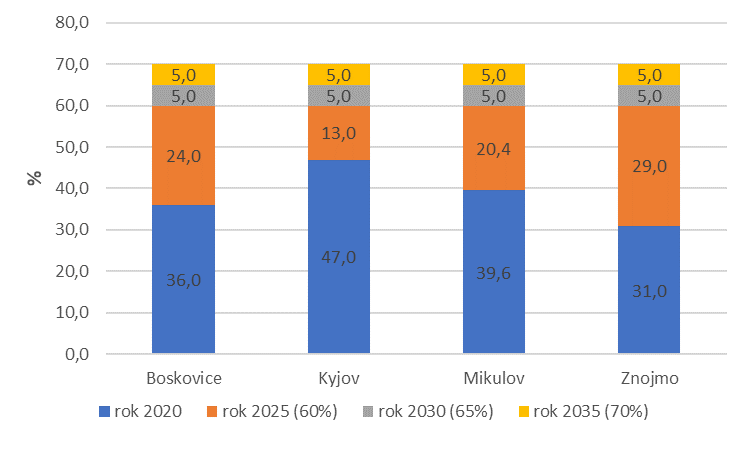 ODPADOVÉ FÓRUM, Hustopeče, 22. 9. 2022
Míra třídění složek KO, rok 2021 a stanovené cíle 2025–35
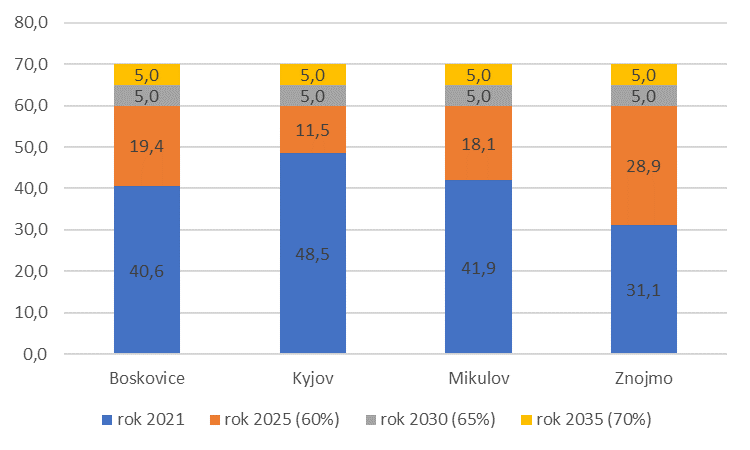 ODPADOVÉ FÓRUM, Hustopeče, 22. 9. 2022
Hlavní zjištění
Žádná ze zkoumaných obcí zatím cíl 2025 neplní
Dosahované hodnoty jsou v rozsahu 30–50 %
Pozitivní trend, ale pomalé tempo růstu třídění
Navíc s narůstáním míry třídění má tempo růstu tendenci klesat
Výtěžnost SKO je dlouhodobě stabilně kolem 200 kg/os. s jenom marginálním růstem u všech obcí (výjimka Kyjov, pokles do 2017)
Nejlepší výsledky ve třídění dosahuje aktuálně Kyjov
Zásadní přínos bioodpadu, až dvojnásobná výtěžnost oproti jiným
Při uvažování jiných složek než bioodpad je nejvyšší výtěžnost v Mikulově
Nejlepší tempo růstu třídění vykazují za poslední roky Boskovice
Relativně nedávno (2020) zavedený motivační systém, papír a plast +60 %
ODPADOVÉ FÓRUM, Hustopeče, 22. 9. 2022
Projekce naplňování cílů třídění s předpokladem navýšení BRKO
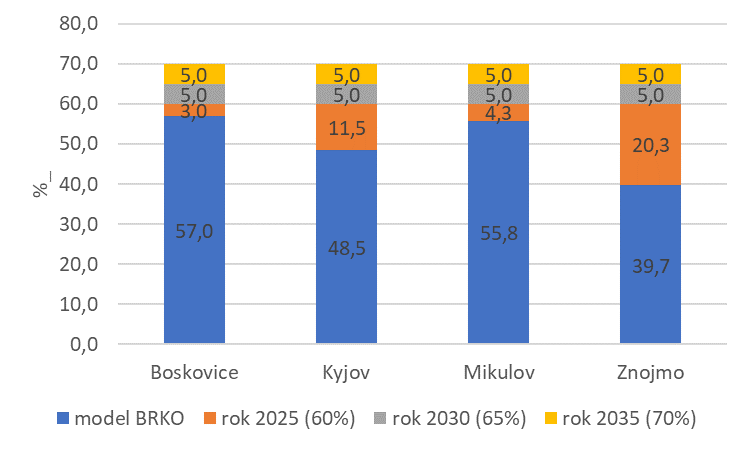 ODPADOVÉ FÓRUM, Hustopeče, 22. 9. 2022
Doporučení
„Tvrdé“ nástroje, např. rozšiřování míst třídění, se jeví z velké míry vyčerpány, dostupnost někdy až přebytečná
Zaměřovat se dál spíš na „měkké“ nástroje
Zlepšování povědomí, informovanosti, zapojení participativních prvků
Motivační prvky, analýzy odpadního chování různých skupin obyvatel
V obcích adresně identifikovat další potenciál pro navyšování třídění vzhledem na aktuální složení SKO v dané obci
Soustředit se na další navyšování výtěžnosti bioodpadu
Hmotnostně představuje v obcích obvykle nejvýznamnější část
Zároveň v porovnání s dalšími tříděnými složkami vykazuje relativně nejvyšší meziroční nárůsty za poslední roky
ODPADOVÉ FÓRUM, Hustopeče, 22. 9. 2022
Děkujeme za pozornost


Michal Struk
struk@muni.cz
Institut pro udržitelnost a cirkularitu, MUNI
ODPADOVÉ FÓRUM, Hustopeče, 22. 9. 2022